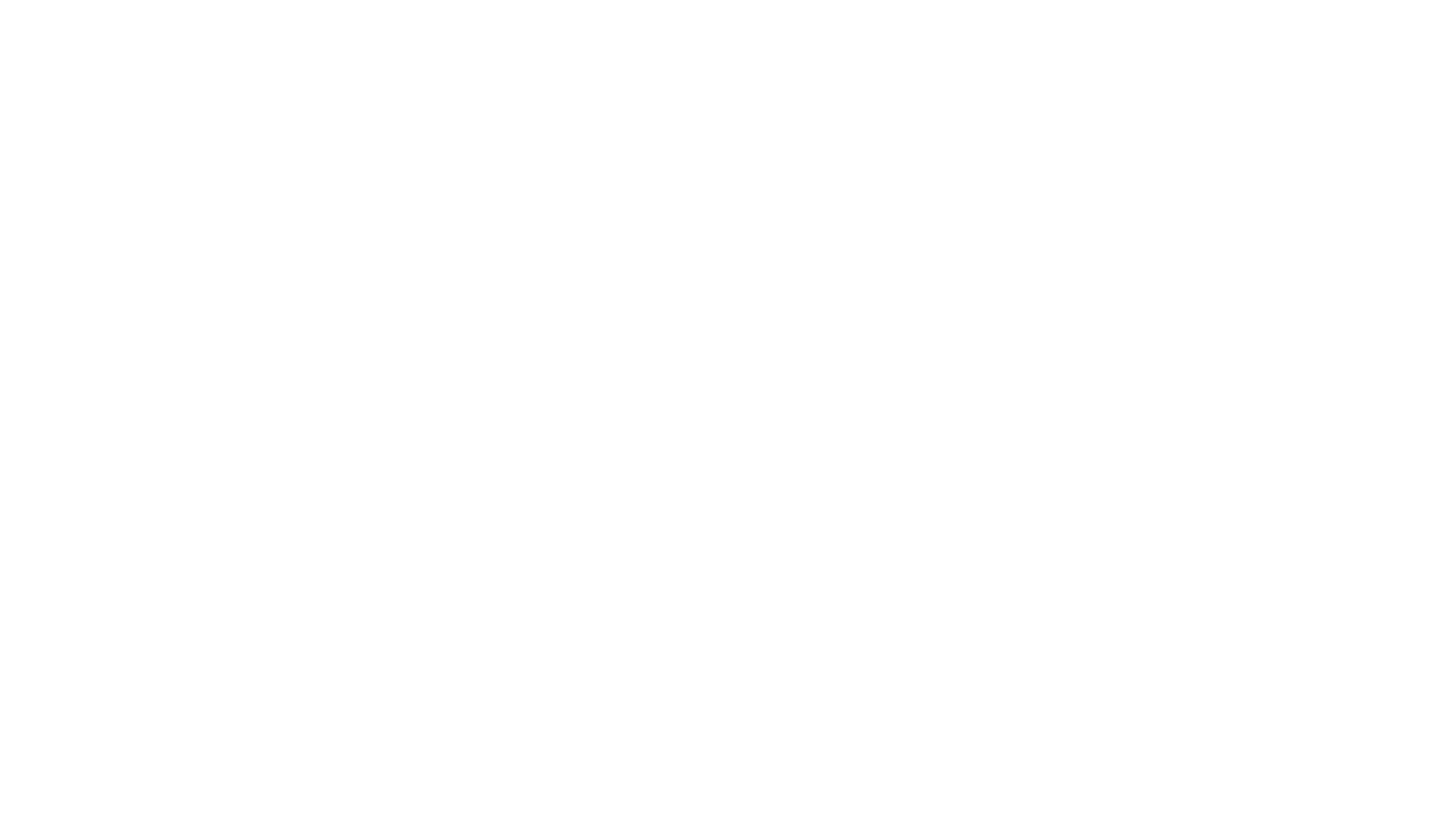 Strand 1
1.6 - Identify appropriate types of insurance for particular personal needs and consider costs, benefits and risks
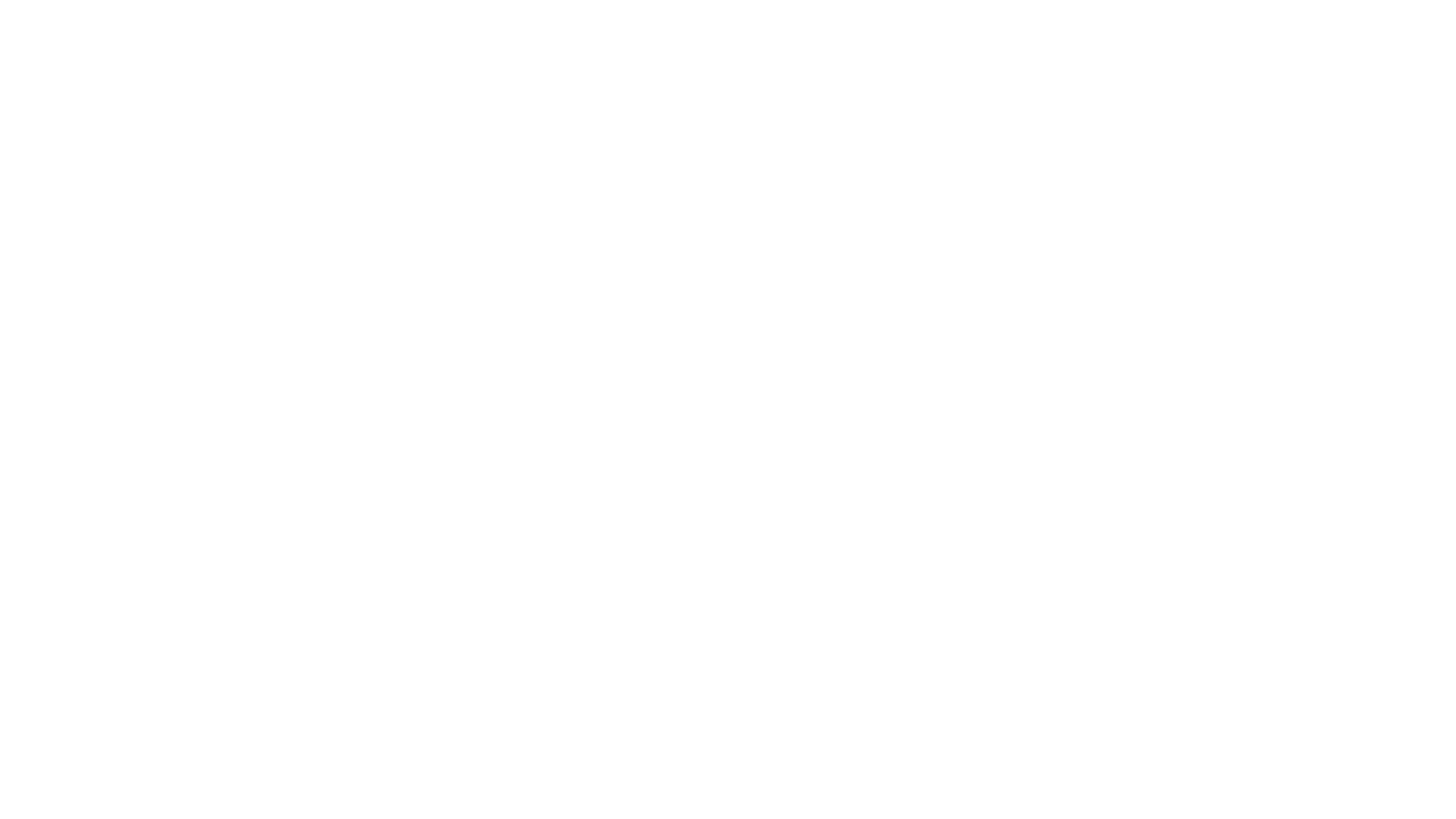 KEY TERMS
Insurance Def This is financial protection against a loss that might occur in the future. It will pace the insured person back in the same financial position they were in before they suffered the loss. 
Premium Def This is the fee or money that people pay to insurance companies 
for insurance 
Compensation Def This is the financial payment - what a person will receive if they suffer a loss
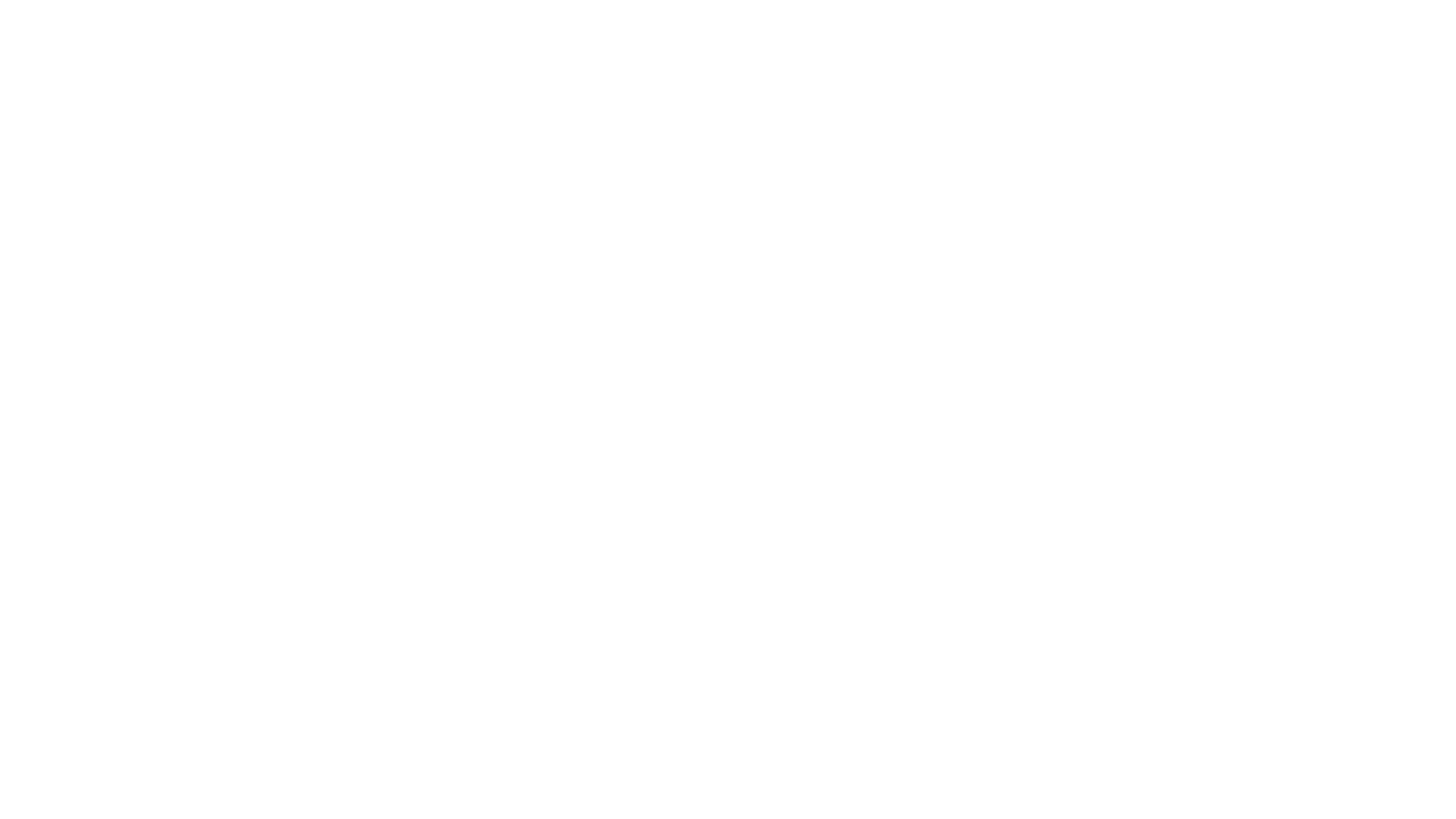 KEY TERMS
Insurable Interest Def This means that you must benefit form the existence and suffer from its  Loss. You must have an interest in the item being insured 
Utmost Good Faith Def This means that when you are applying for insurance you must give all material facts to the company. A material fact is a fact that you affect the price of the premium that they would charge 
Indemnity Def This means that you can’t make a profit from insurance. You must be put back into the same financial position you were in before you suffer the loss
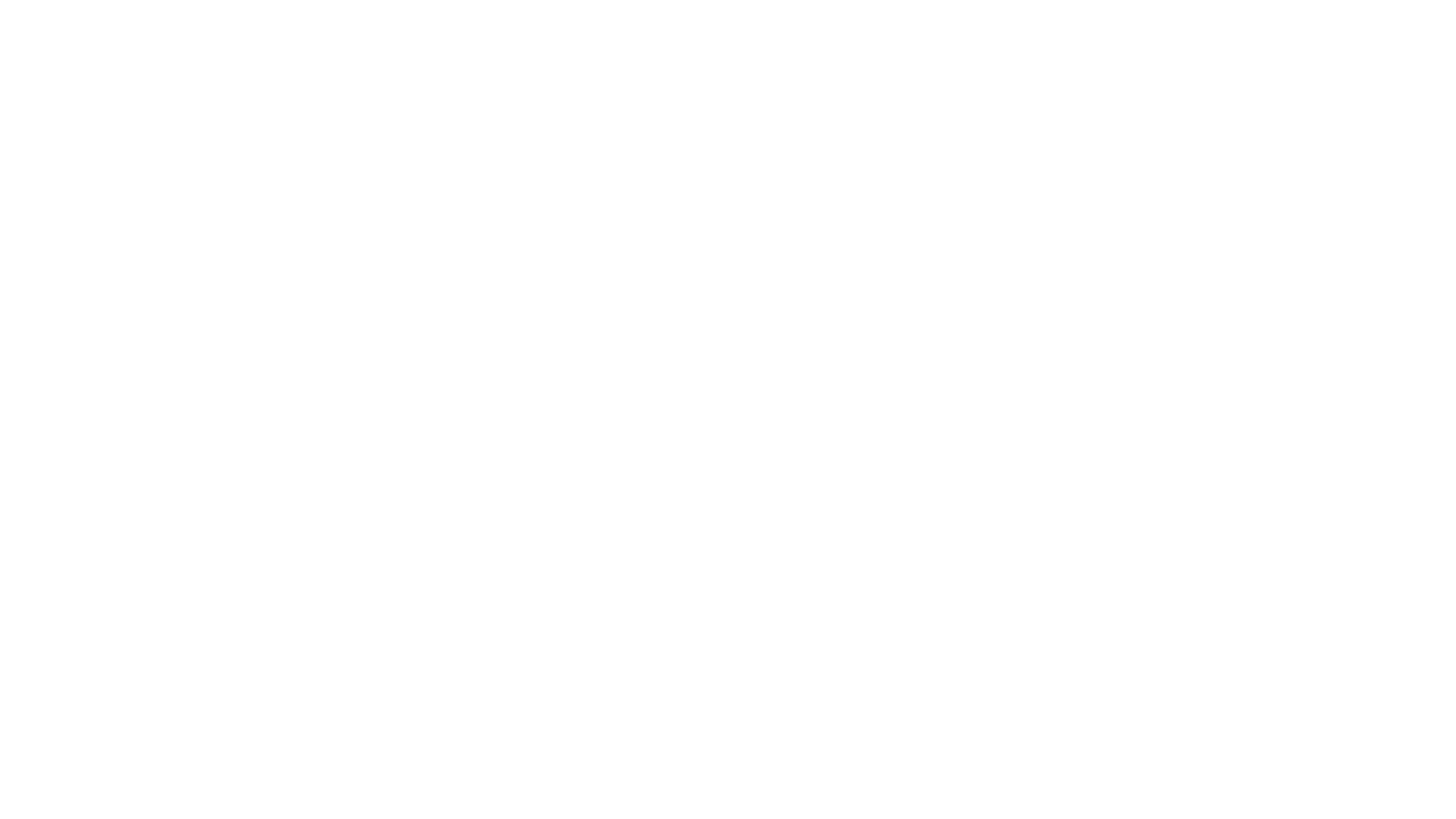 KEY TERMS
Subrogation Def This means that once an insurance company has paid compensation the ownership of that item passes to the insurance compony 
Contribution Def This means that if you insure the same risk with two insurance companies, they will divide the cost of the claim between them. You will not receive the full compensation from both companies. This is because of Indemnity
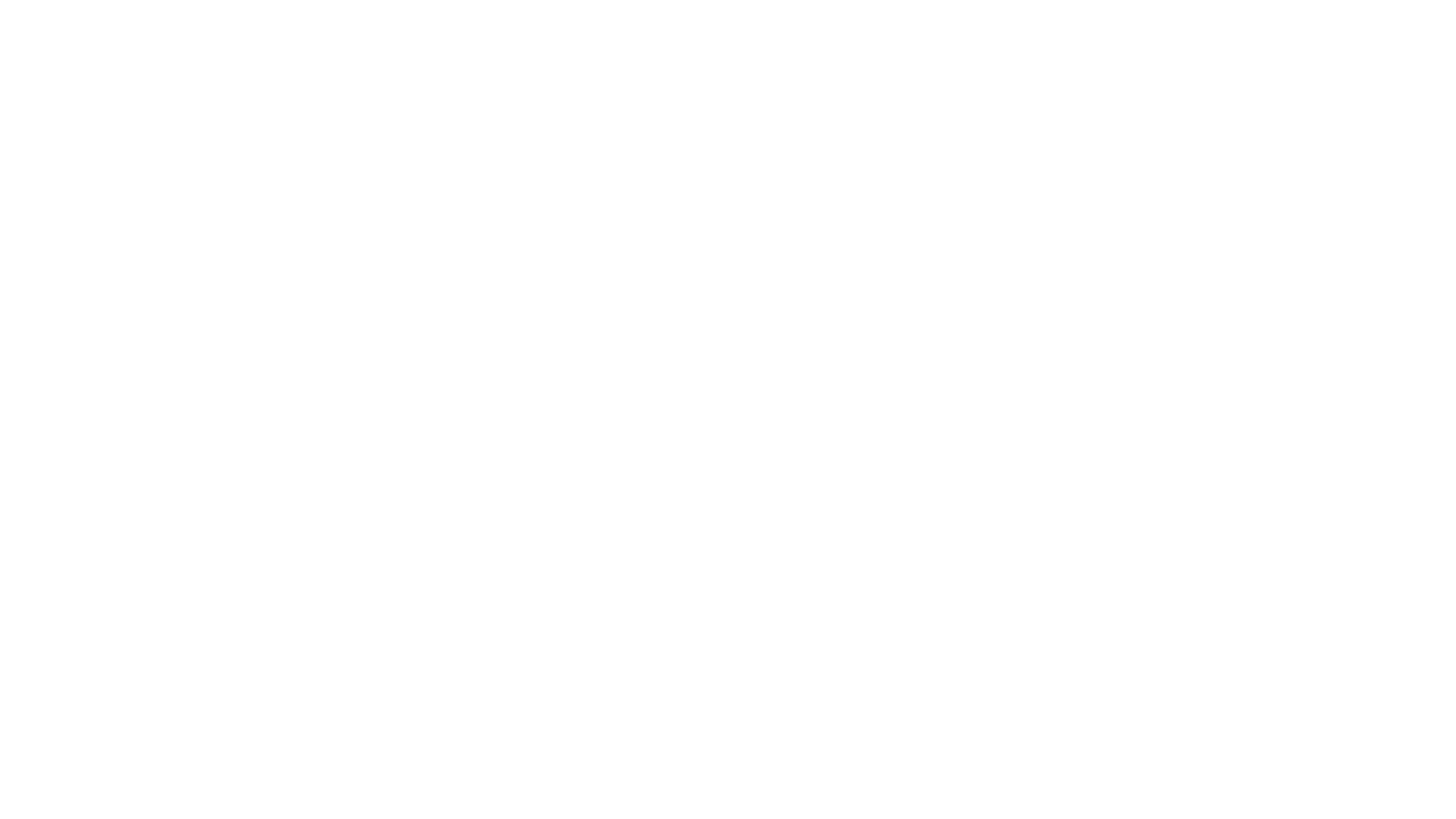 KEY TERMS
Assurance Def This is something that will happen in the future for example death and the policy pays out when the person dies 
Term Policy Def This is for a fixed term. It usually covers the duration of a mortgage. So if the insured person dies during the term of the mortgage the balance is paid off 
Whole Life Policy Def This means compensation is paid when the insured person dies 
Endowment Policy Def This means compensation is paid on a certain date in the future or when the insured person dies which ever happen first
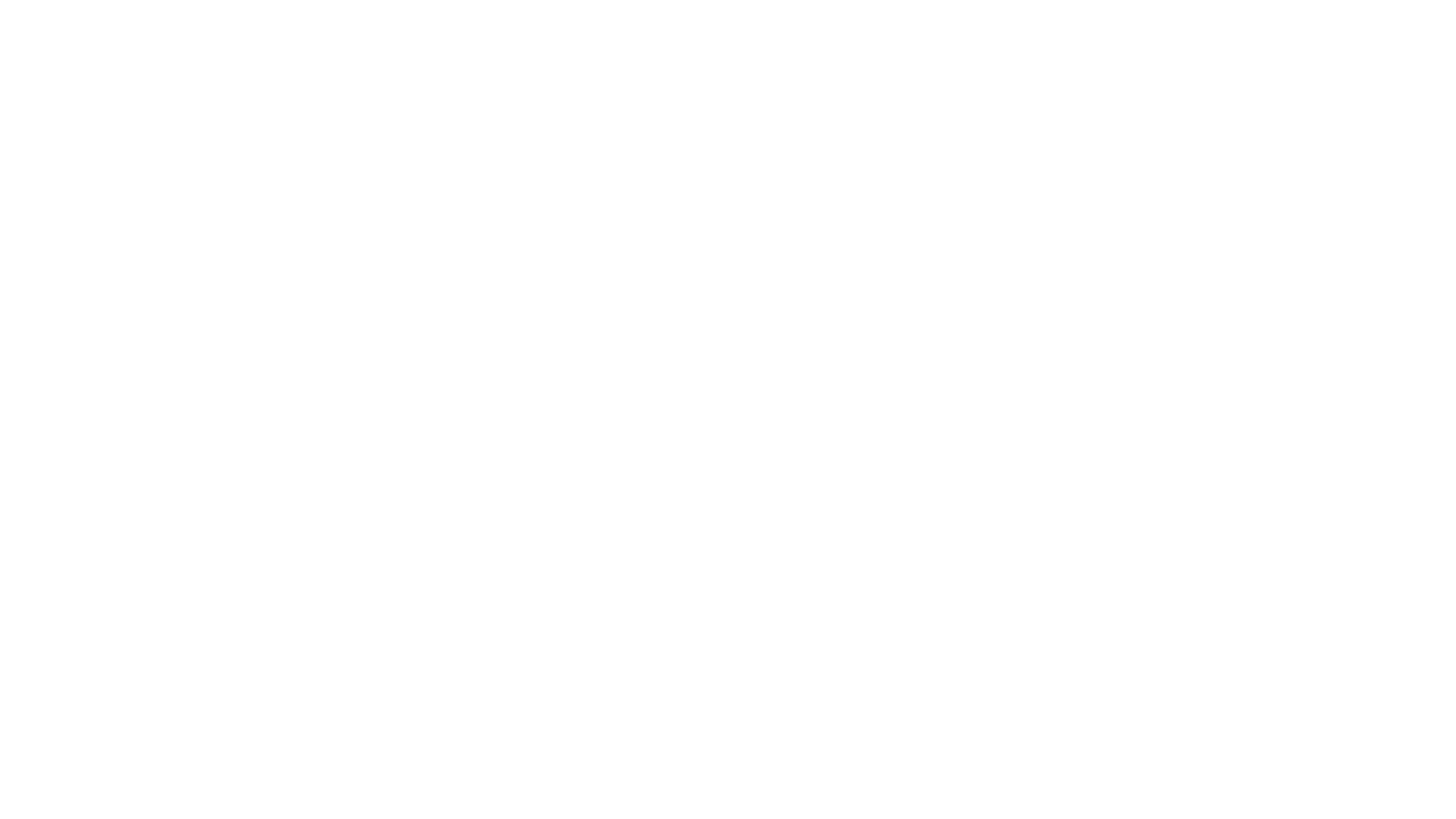 KEY TERMS
Third Party Def This pays compensation to another injured person or damage to their car if it is caused by the insured driver. It does not cover the insured drivers vehicle. This is the basic level of insurance that is required in Ireland 
Third Party fire and Theft Def This includes the above but also the insured persons car catches fire or is stolen 
Fully Comprehensive Def This means that all parties and vehicle that suffer a loos are covered
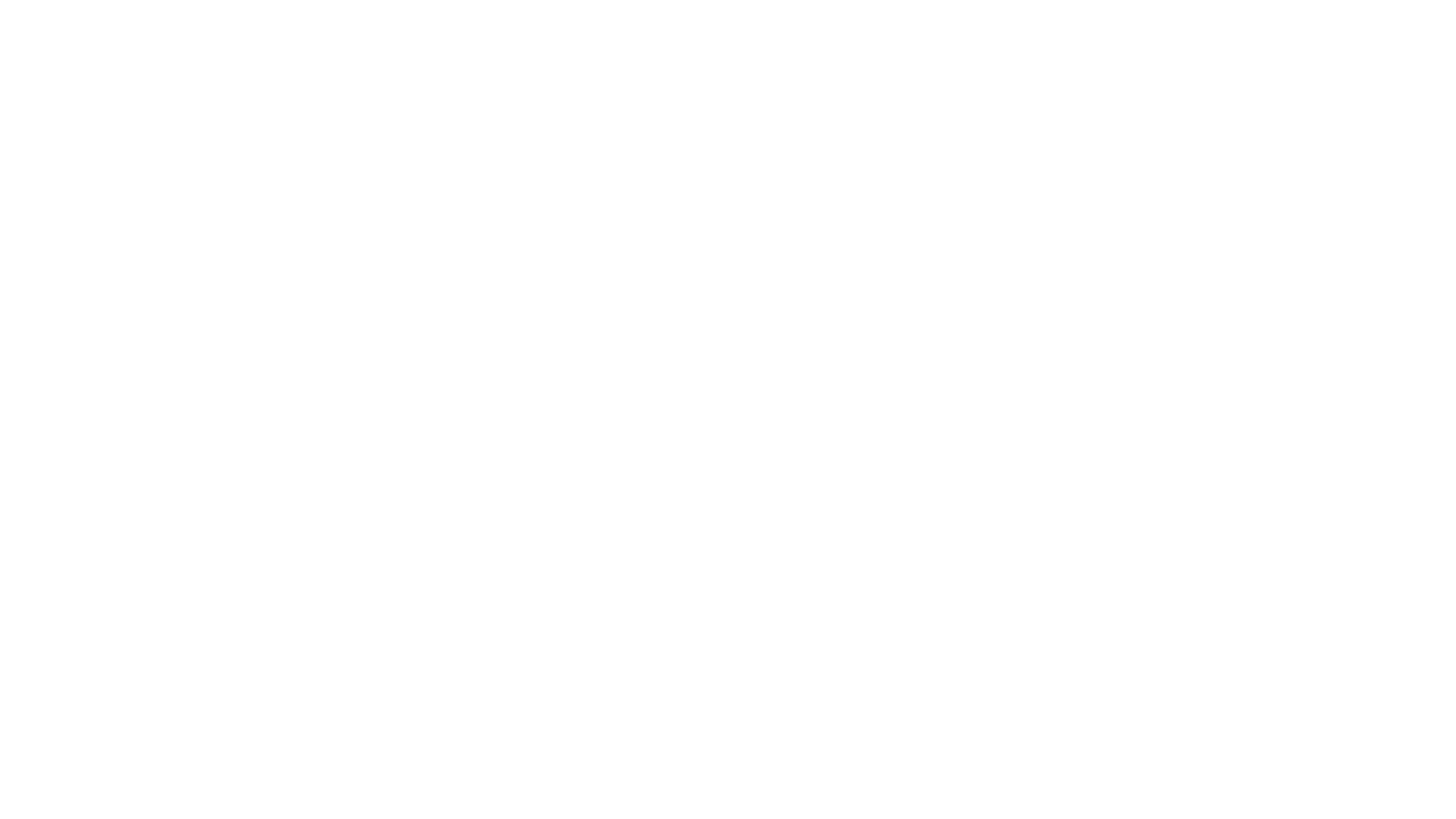 KEY TERMS
No Claims Bonus Def This is when a policy holder doesn’t make a claim on their insurance the insurance company will give them a discount on their premium. It is a reward for not making a claim 
Loading Def This is an extra amount added to the basic premium to cover increased risk 
Insurance Broker Def They help households to get the best type of insurance to meet their needs at the best price.  They research the market to find the best policy and are paid a commission
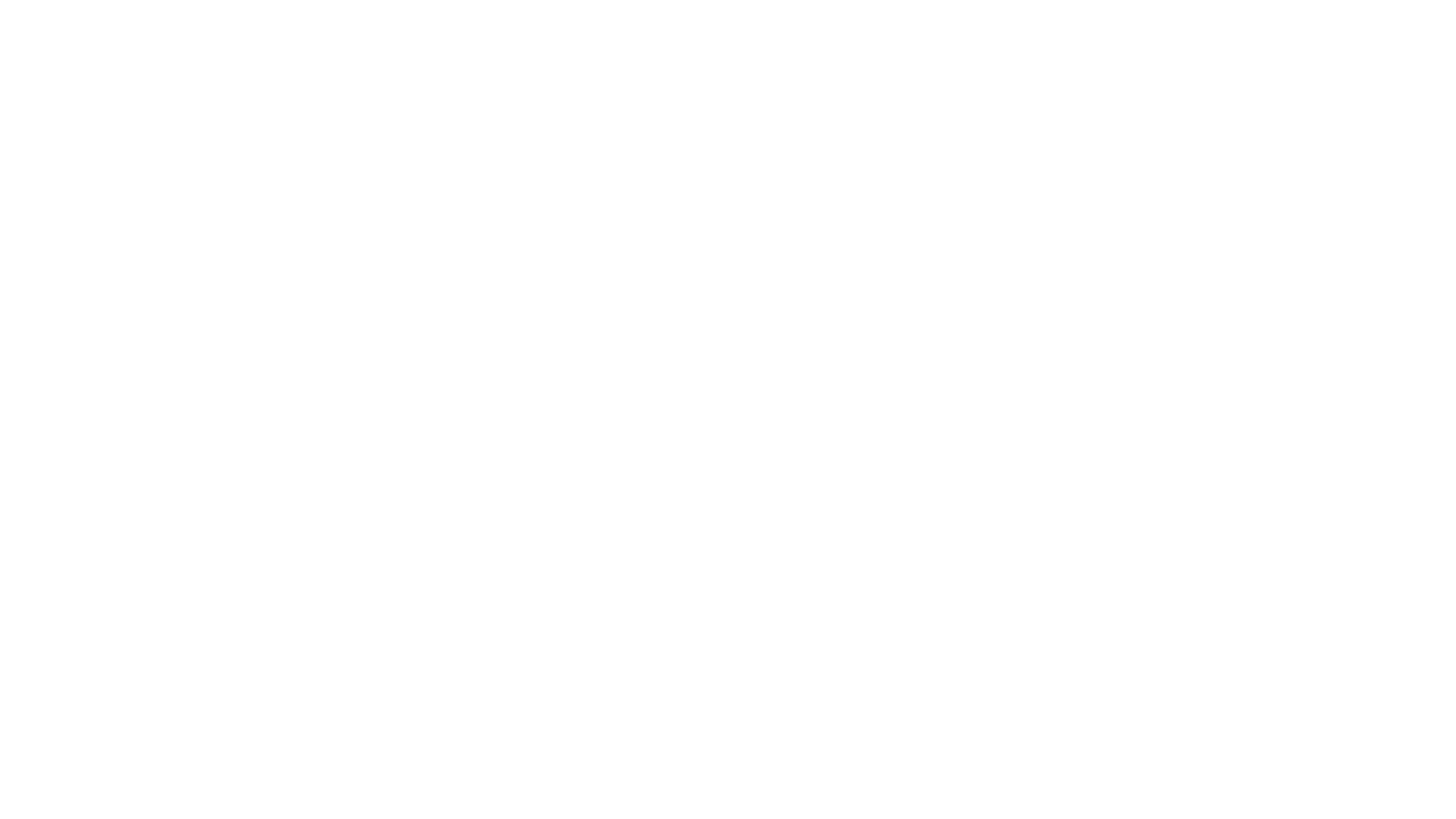 KEY TERMS
Agent Def These are people who sell policies for a particular insurance company 
Actuary Def They calculate the premium that must be paid by the insured. The fee takes into consideration the risk or loss occurring. The greater the risk the higher the premium 
Loss adjuster Def They will investigate a claim and decide it compensation will be paid. They also advise how much compensation to pay
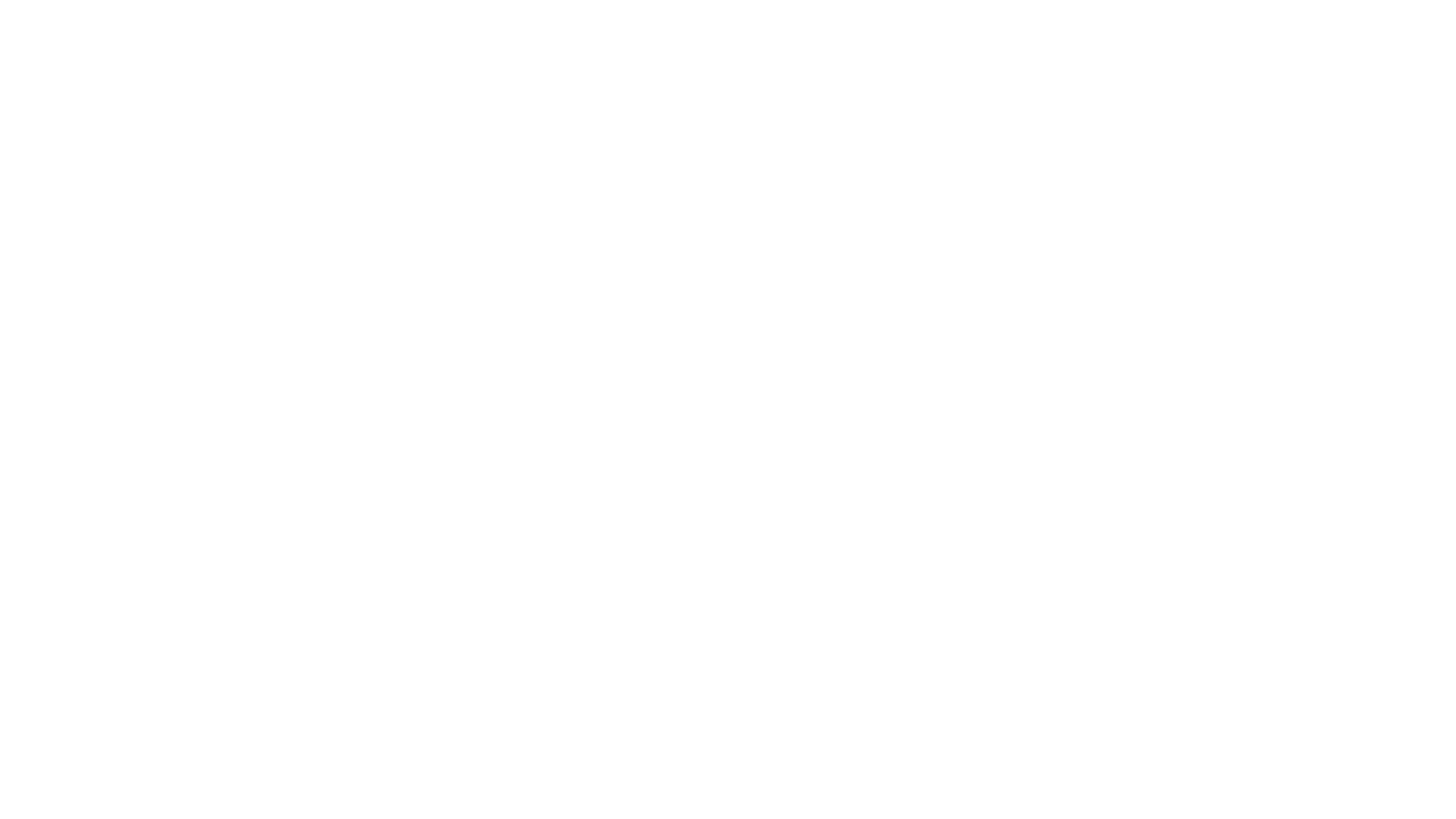 KEY TERMS
Proposal Form Def This is a form that is filled out by the person looking for insurance. It is like an application form. It must be filled out truthfully (Utmost good faith) 
Policy Def This is the document that is sent by the insurance company to inform the insured that they have been given insurance 
Policy Excess Def This is the amount that the insured must pay before compensation is paid by the insurance company.
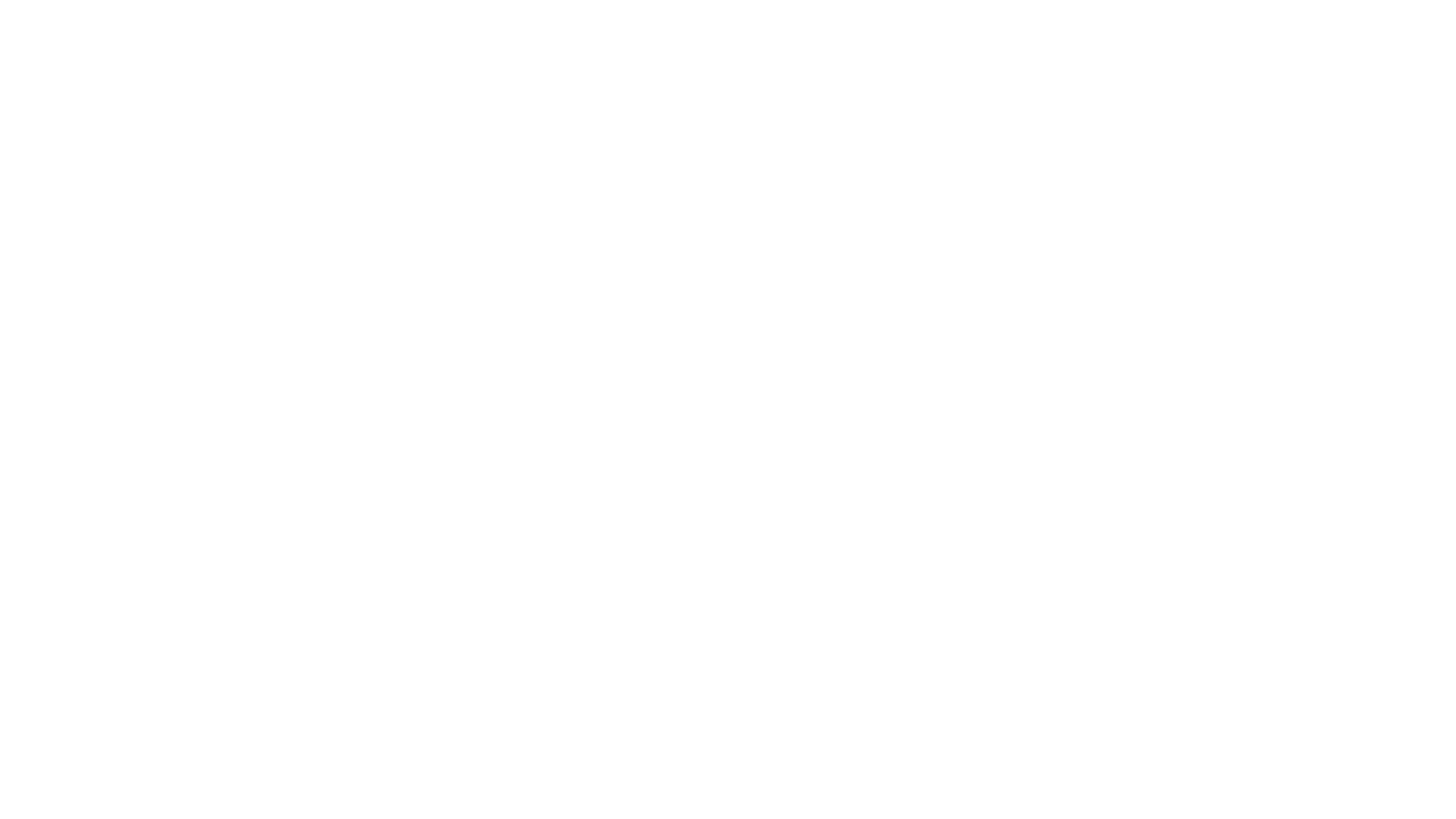 KEY TERMS
Exclusions Def These are items that are not covered 
Claim form Def This will be filled out by an insured if they are seeking compensation after a loss has occurred 
Average Clause Def This is used when an item is underinsured, or partial loss has occurred 
Renewal Notice Def This is sent to an insured when their renewal policy is due. It is a 
good idea to shop around to the best possible deal and save money on you premium
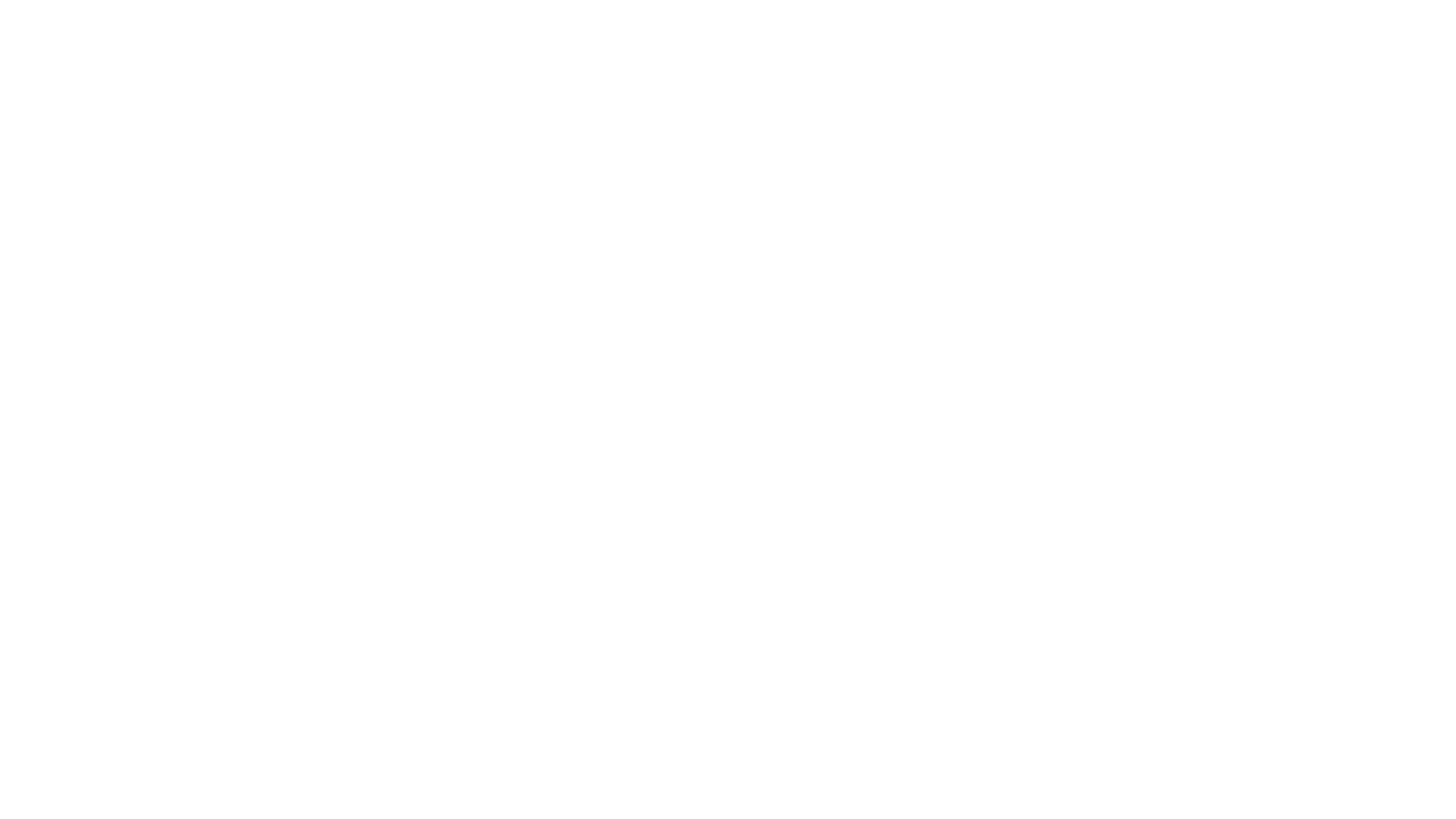 Insurance Def This is financial protection against a loss that might occur in the future. It will pace the insured person back in the same financial position they were in before they suffered the loss. 
  
Insurance only provides financial compensation and sometimes it is not possible to put people life back together after a loss. 
Insurance is based on sharing of risk. People pool their money together in the form of a premium and when someone form the group suffers a loss, they will receive compensation form this pool of money. 
Not everyone will suffer a loss, and this allows the company to make a profit while still paying out compensation.
WHAT IS INSURANCE
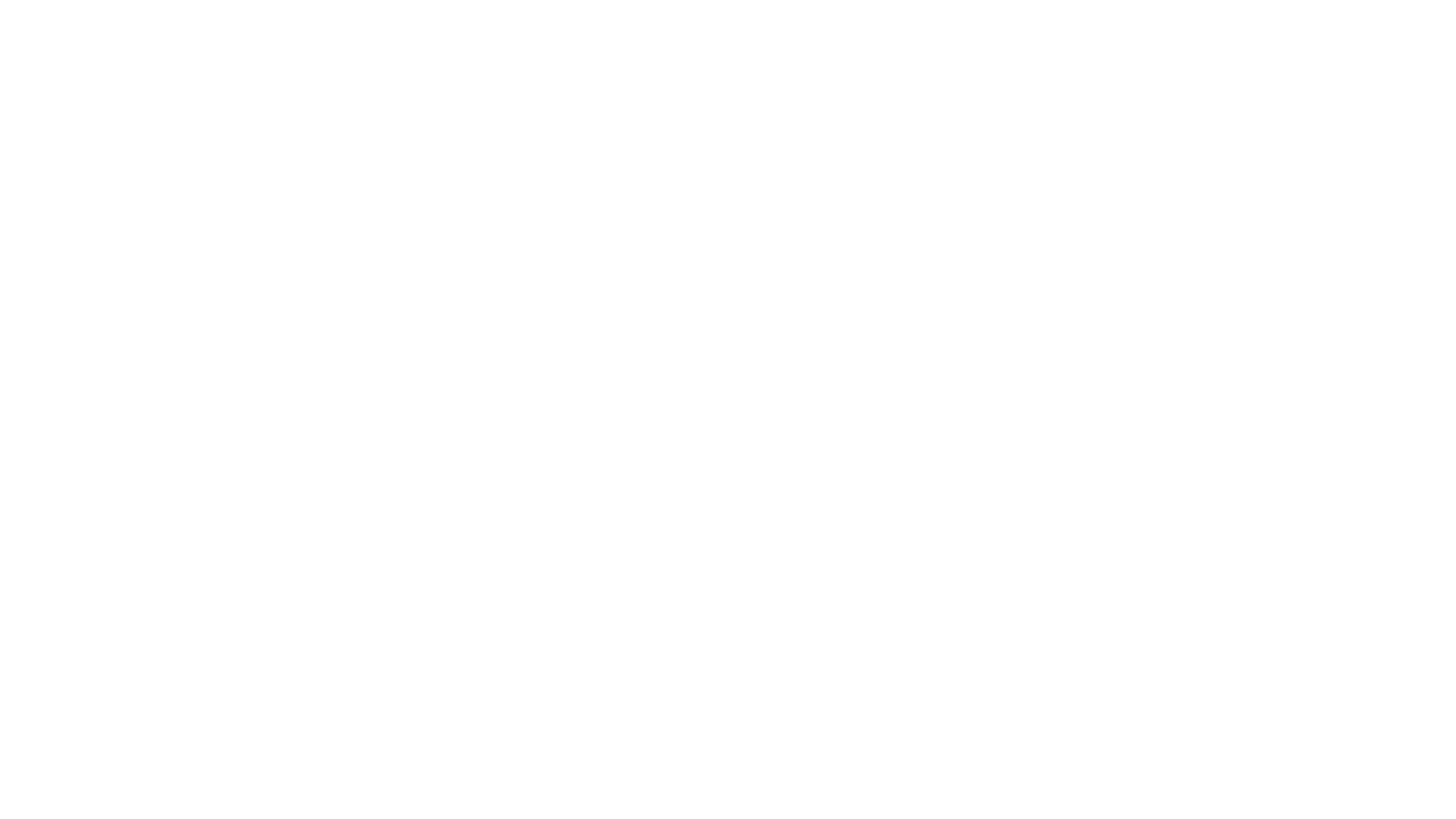 There are 5 principels of #insurance and they include the following 
Insurable Interest
Utmost Good Faith      
Indeminity
Subgoration
Contribution
PRINCIPELS OF INSURANCE
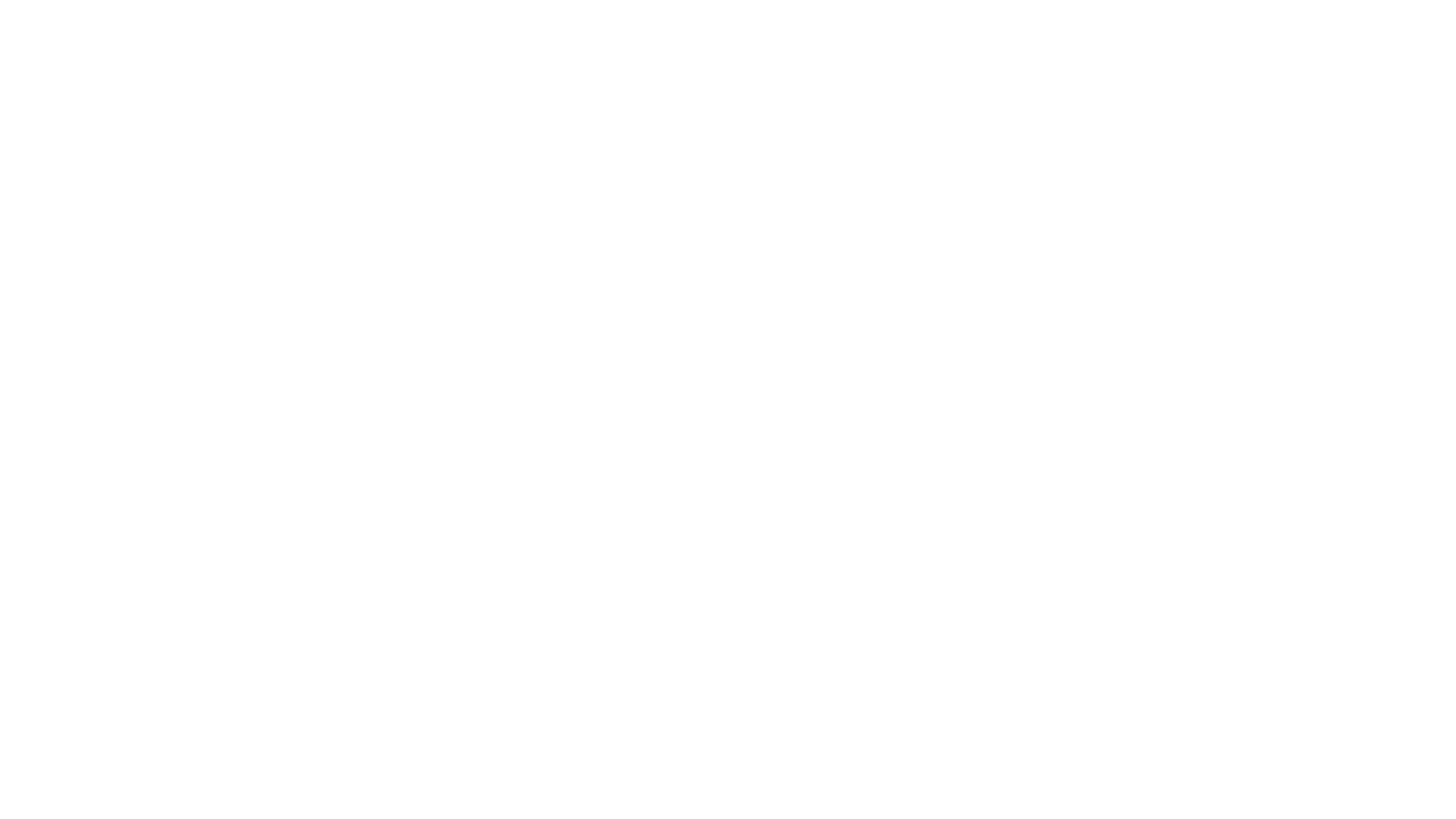 Insurable Interest Def This means that you must benefit from the existence and suffer from its  loss. You must have an interest in the item being insured.
For example – you can’t insure your neighbour’s car – because if there is a loss you don’t benefit from the existence of the car or suffer the loss if an accident happens. 
Utmost Good Faith Def This means that when you are applying for insurance you must give all material facts to the company. A material fact is a fact that you affect the price of the premium that they would charge 
For example – if you are applying for health insurance you must fill in the proposal form truthfully that includes if you smoke you must say you smoke even though it may result in you paying a high premium. This is because you are a higher risk to the compan
PRINCIPEL OF INSURANCE
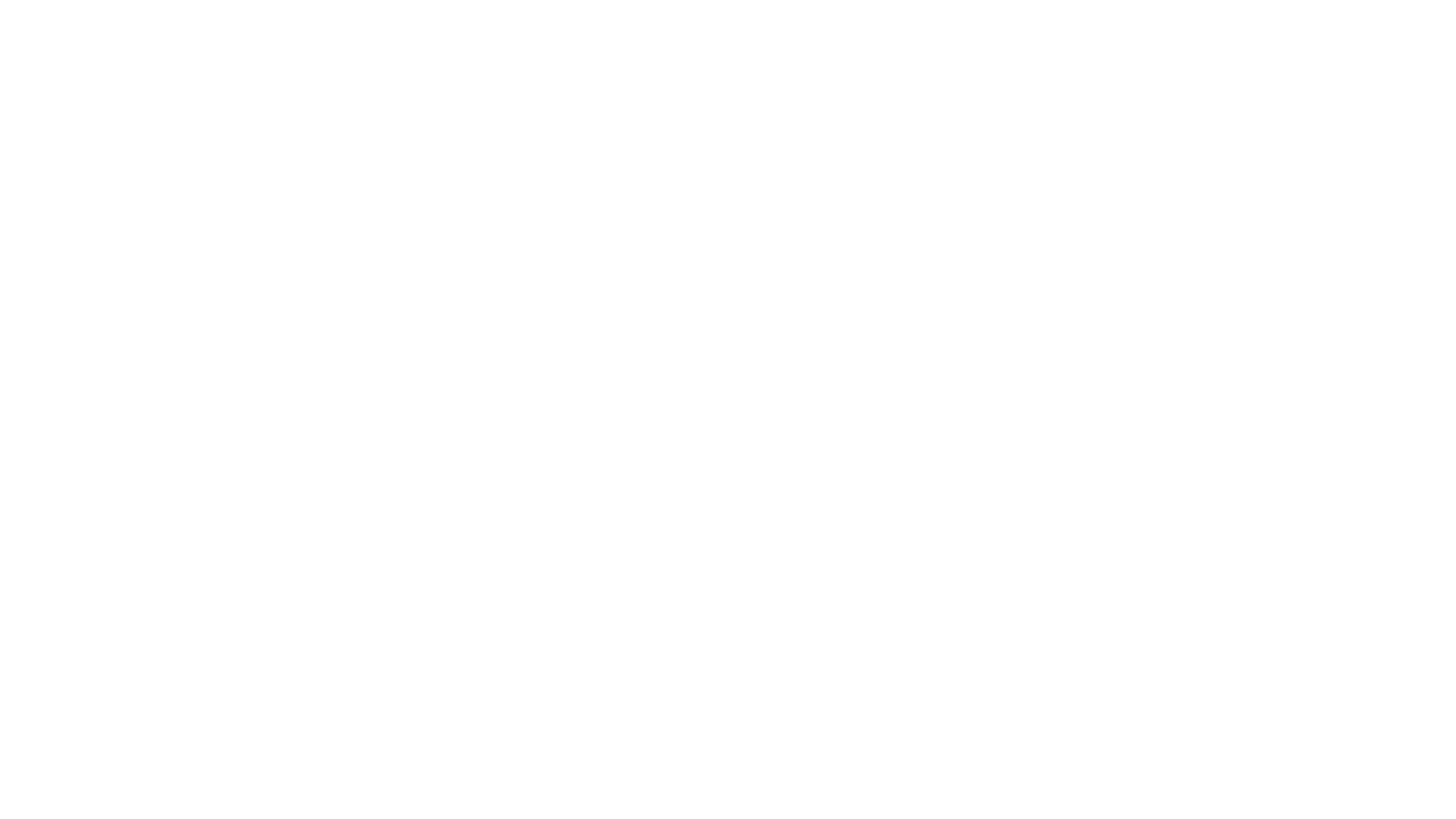 Indemnity Def This means that you can’t make a profit from insurance. You must be put back into the same financial position you were in before you suffer the loss 
For Example – If you bought a car for €20,000 and after a few years it was stolen but the value of the car was now only worth €15,000. The compensation you would get is €15,000 and not €20,000. This is because you must be put back into the same financial position you were in before you suffer the loss 
             
Subrogation Def This means that once an insurance company has paid compensation the ownership of that item passes to the insurance compony 
For Example – if an insurance company pays out €20,000 for a car that is written off.  They then own the car and can sell it for scrap to try and make back some of the money that they paid out in compensation The insurance company is also entitled to sue any third party responsible for the loss in order to recover any compensation paid
PRINCIPEL OF INSURANCE
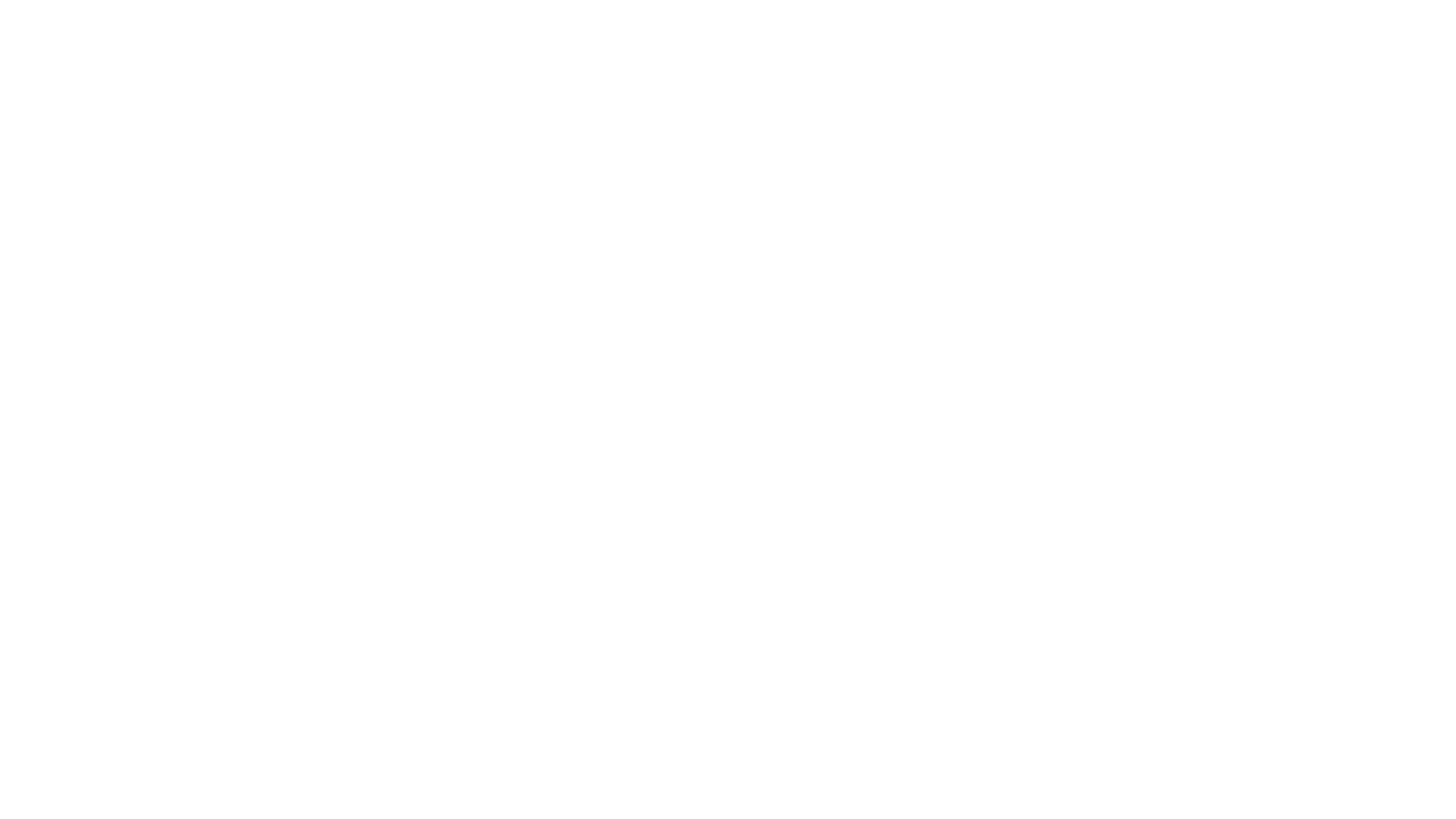 Contribution Def This means that if you insure the same risk with two insurance companies, they will divide the cost of the claim between them. You will not receive the full compensation from both companies. This is because of Indemnity 
For Example – you insure your phone under you house insurance and you also take-out mobile phone insurance. You lose your phone, and it is worth €200. This doesn’t mean you will receive €400 (€200 from each insurance company) but you will receive €100 from each insurance company totalling €200. This means you are put back into the same financial position you were in before you suffer the loss
PRINCIPEL OF INSURANCE
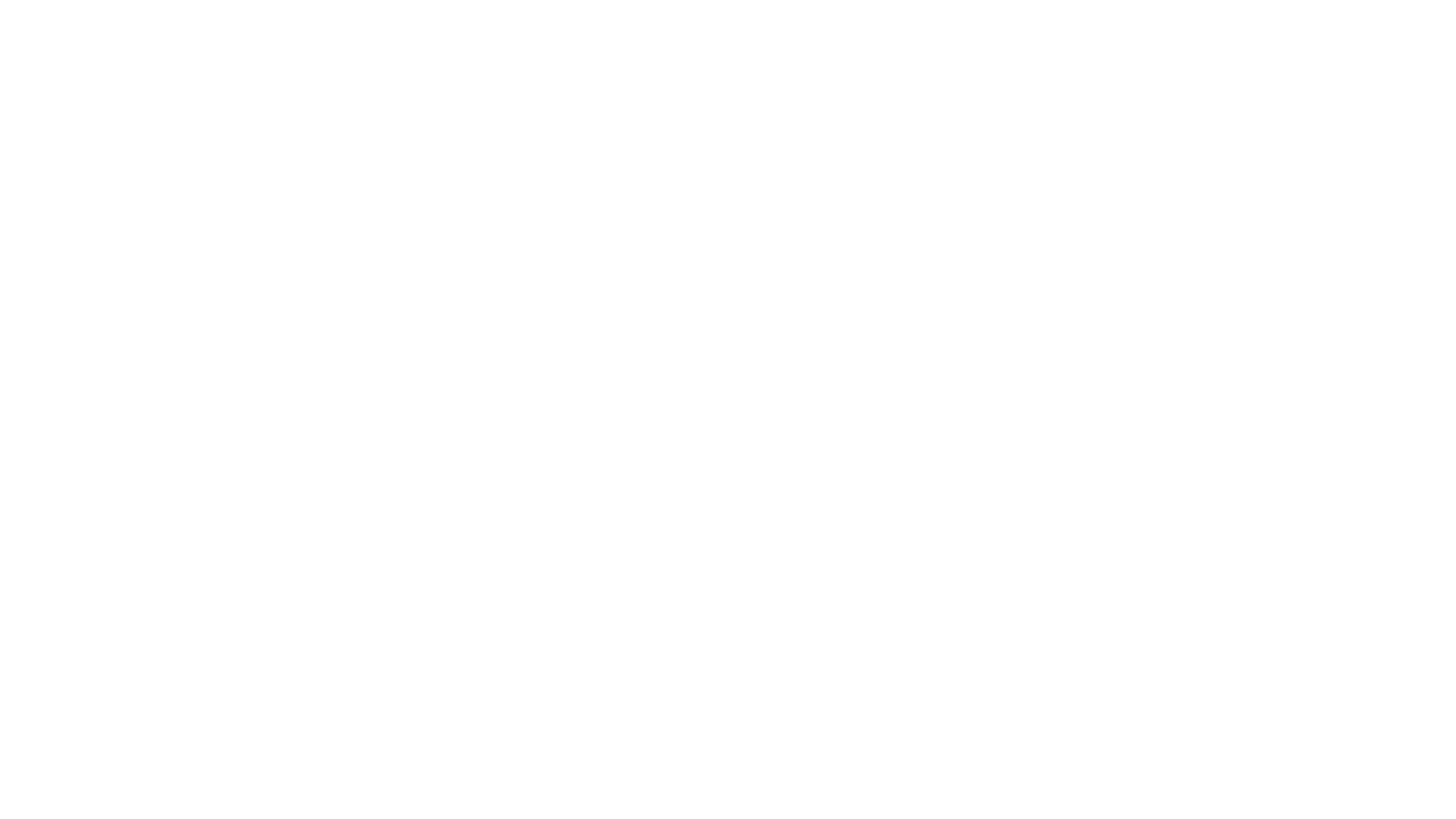 1. Life Assurance – Term policy, Whole life policy, Endowment policy
2. Motor Insurance – Third party, Third party, fire and theft, Fully comprehensive
3. Home insurance 
4. Home contents insurance  
5. Personal accident insurance  
6. Health insurance  
7. Critical Illness Cover
8. Travel insurance
9. Pay Related Social Insurance
TYPES OF INSURANCE
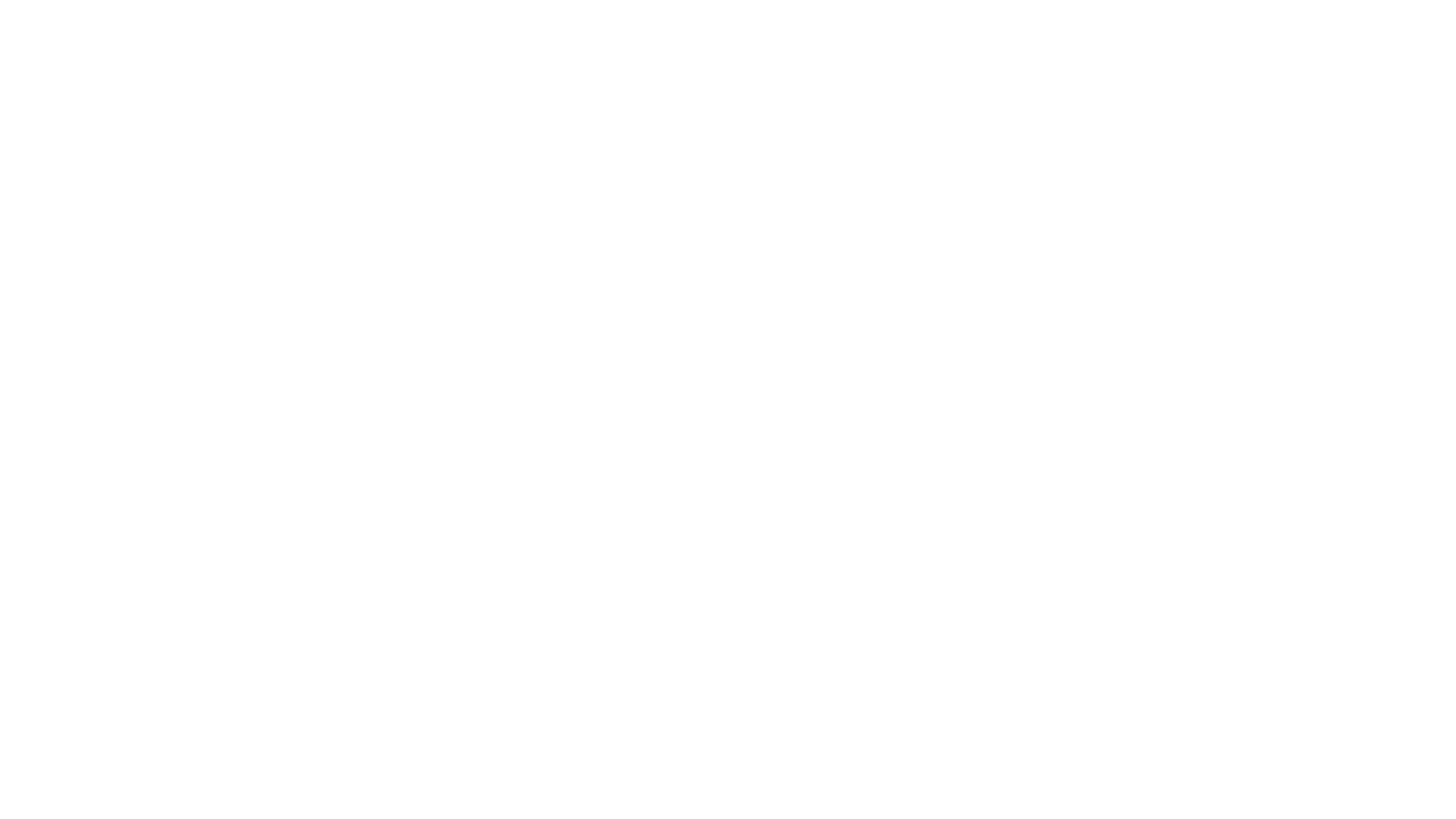 Insurance Broker Def They help households to get the best type of insurance to meet their needs at the best price.  They research the market to find the best policy and are paid a commission 
Agent Def These are people who sell policies for a particular insurance company 
Actuary Def They calculate the premium that must be paid by the insured. The fee takes into consideration the risk or loss occurring. The greater the risk the higher the premium 
Loss adjuster Def They will investigate a claim and decide it compensation will be paid. They also advise how much compensation to pay
JOBS IN INSURANCE
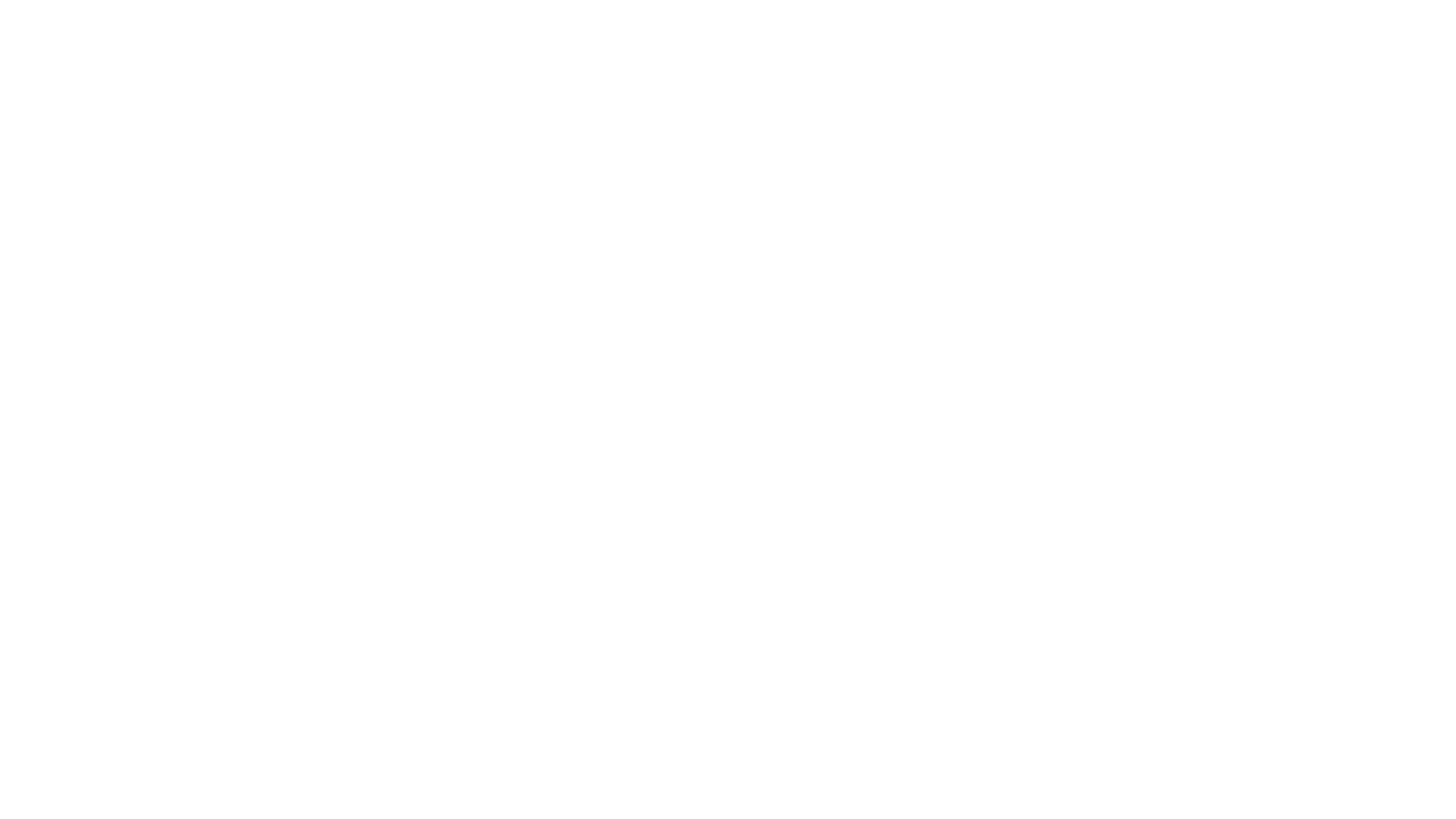 Proposal Form Def This is a form that is filled out by the person looking for insurance. It is like an application form. It must be filled out truthfully (Utmost good faith) 
Policy Def This is the document that is sent by the insurance company to inform the insured that they have been given insurance. It contains the following 
What is insured                                               
The excess 
The value of the item insured                     
Exclusion 
Type of loss covered 

Policy Excess Def This is the amount that the insured must pay before compensation is paid by the insurance company. 
Exclusions Def These are items that are not covered
TAKING OUT INSURANCE
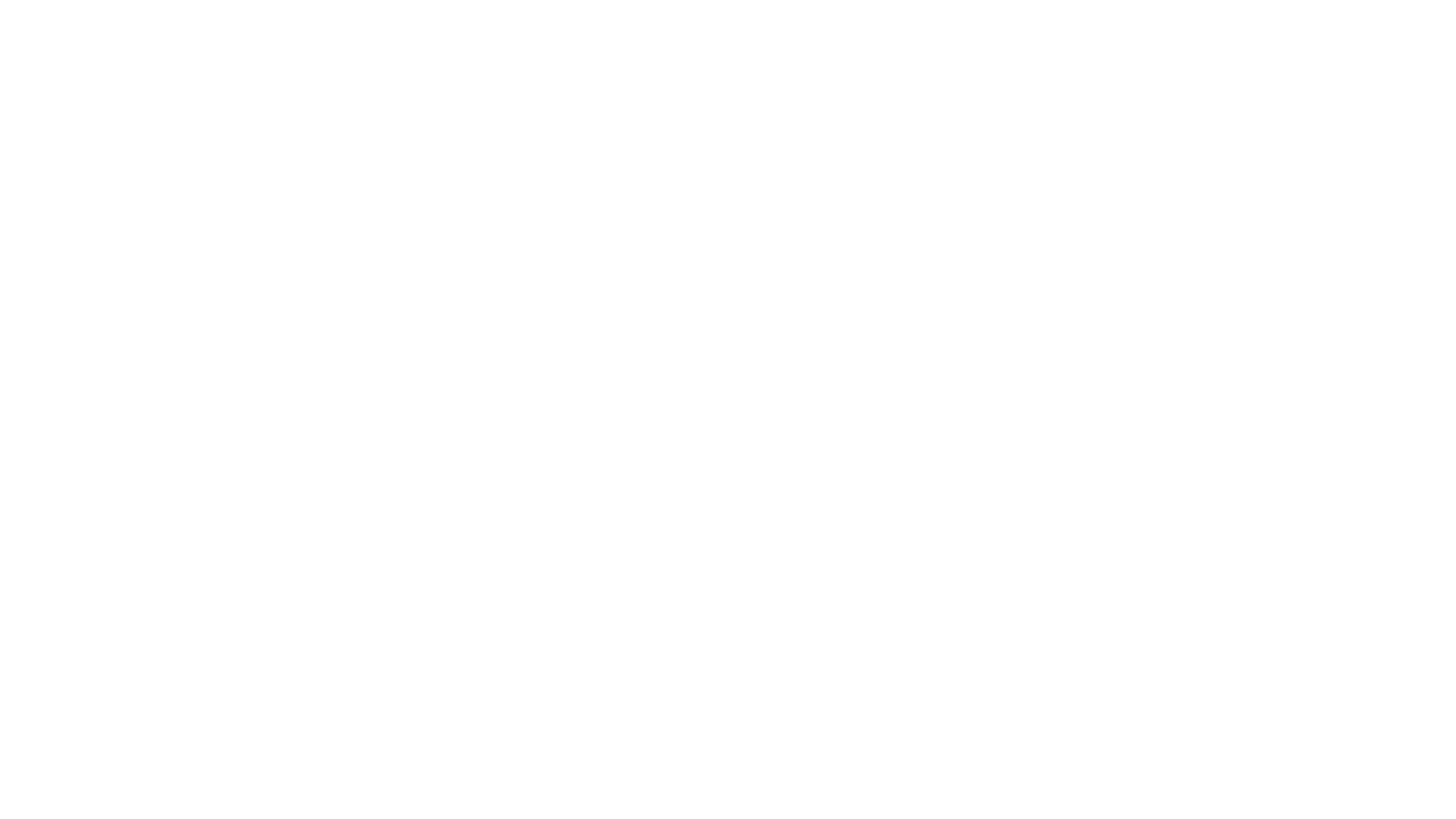 As part of you Junior Cycle Business Studies – you might have to calculate the premium for insurance
Have a look at the tutorial videos to help with this
HOW TO CALCUALTE A HOUSE INSURANCE PREMIUM
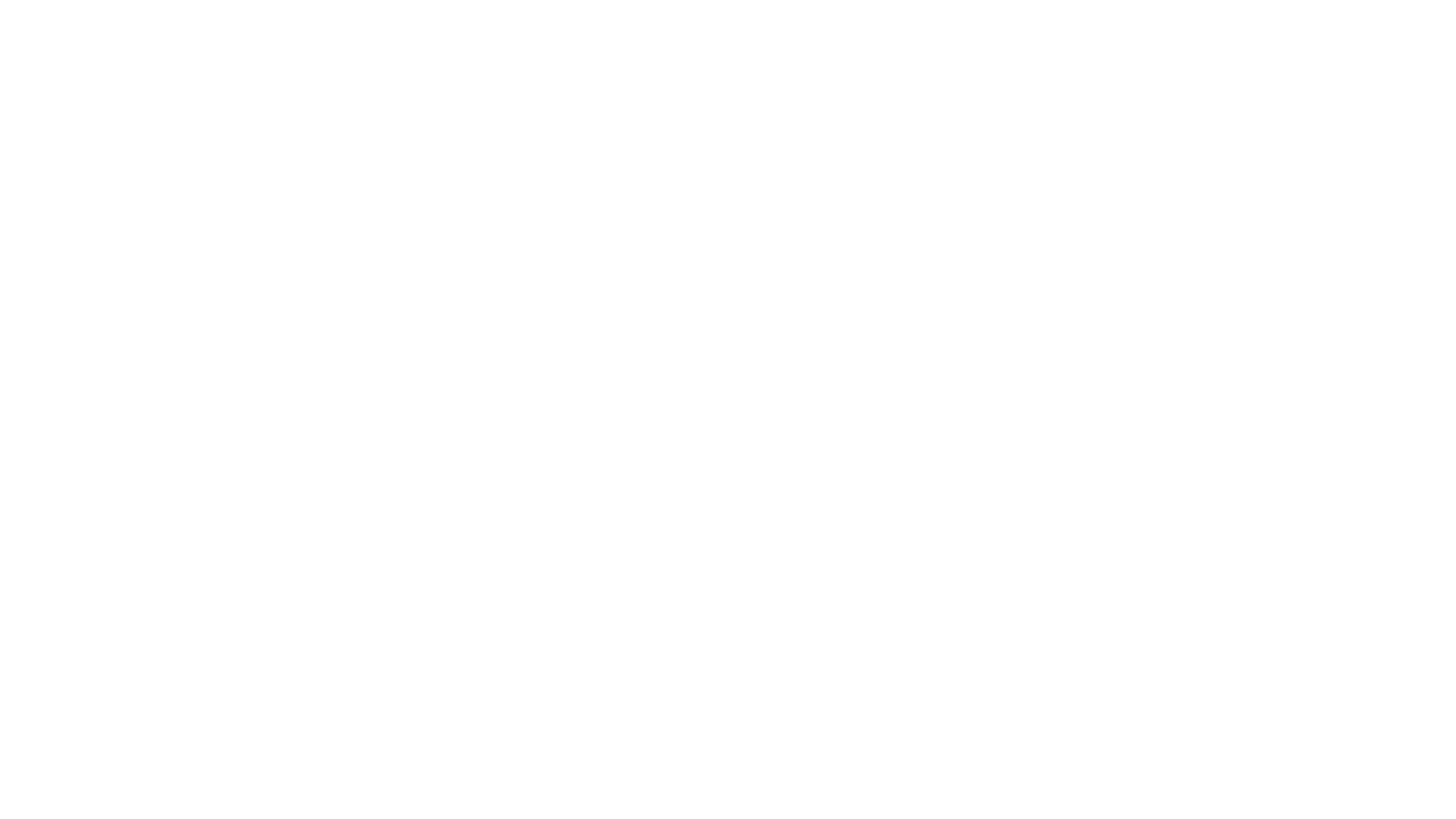 Claim form Def This will be filled out by an insured if they are seeking compensation after a loss has occurred 
As part of you Junior Cycle Business Studies – you might have to calculate the premium for insurance – so please revise this section form your SAB
MAKING A CLAIM
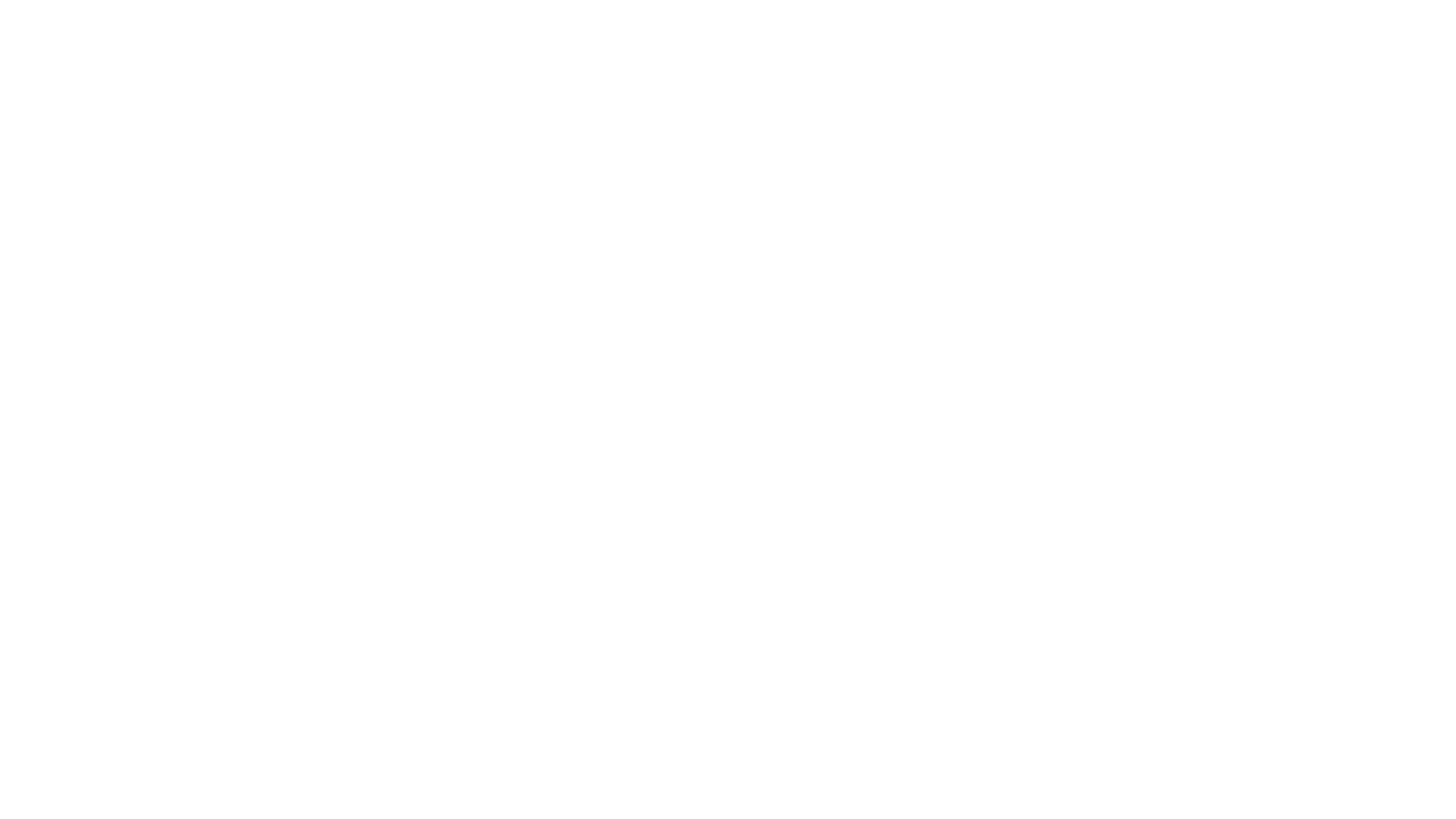 Average Clause Def This is used when an item is underinsured, or partial loss has occurred 
As part of you Junior Cycle Business Studies – you might have to calculate the premium for insurance
Have a look at the tutorial videos to help with this
AVERAGE CLAUSE
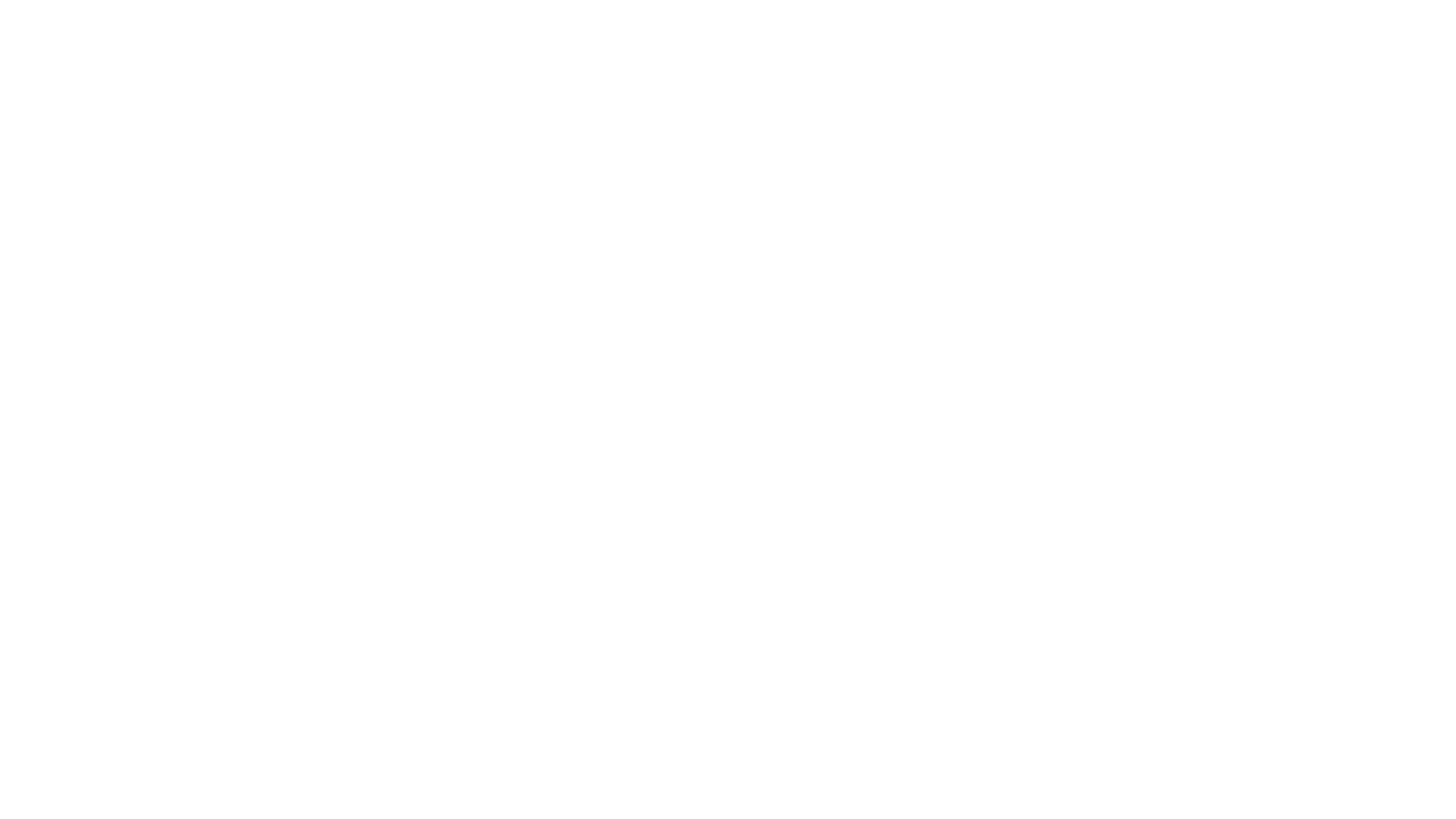 Renewal Notice Def This is sent to an insured when their renewal policy is due. 
It is a good idea to shop around to the best possible deal and save money on you premium
RENEWING YOUR INSURANCE POLICY
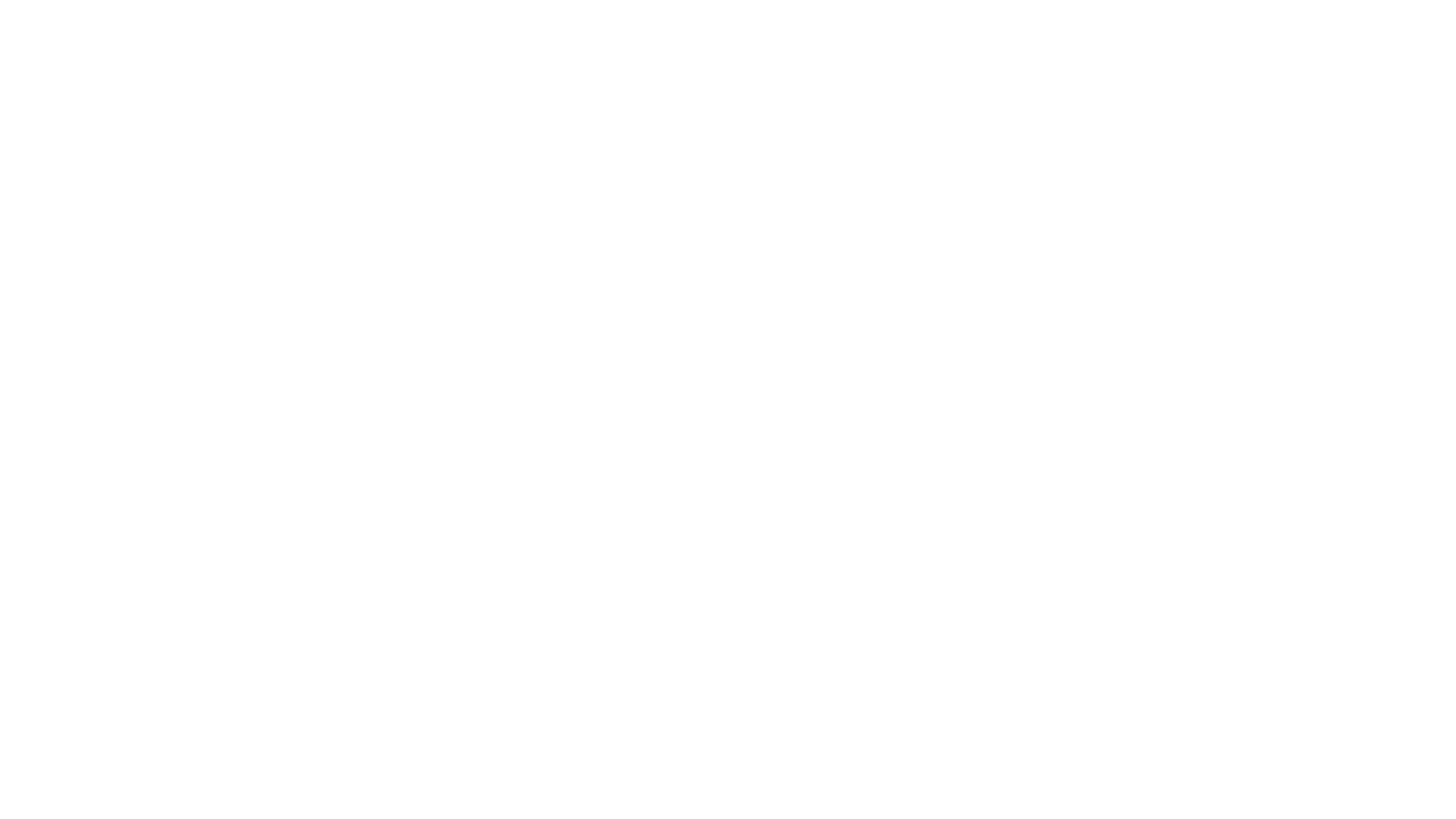 Advantages 
It can prevent accidents from happening
If can help household and business to recover some of the losses 

Disadvantage 
Can be expensive
IS INSURANCE NECESSARY